Prenatal Care Refresher
Liza van de Hoef, Registered Midwife
Ontario Family Practice Nurses Conference 
May 2, 2014
Disclaimers
No conflicts of interest, financial or otherwise
The midwifery perspective is the lens through which I view prenatal care
Historically, Obstetrics has not been the most evidence-based discipline
Many interventions have been implemented based on what expert opinion believed would be best, and later was discredited by research
This presentation provides the SOGC guidelines, which are evidence based. 
It is advisable to check with your consultants as to what is their preferred practice, or the practice in your community
[Speaker Notes: Historically, Obstetrics has not been the most evidence-based discipline
e.g.  Oxygen for newborns, twilight sleep, routine forceps  delivery, routine episiotomy, and still today, continuous fetal monitoring for low risk women]
My Assumptions
You have had previous education on prenatal care.
You are providing care for low-risk women and are referring women who are high risk to an Obstetrician from the start of their pregnancy.
The scope of your care is from pre-conception until 30 weeks approximately, and then resumes in the first week postpartum.
Purpose
Briefly cover pre-conception counseling
Provide an overview of prenatal care from 8 weeks until approximately 30 weeks gestation
Briefly discuss postpartum care from birth until 6 weeks postpartum
Pre-conception
Folic Acid Supplementation
Low risk women should take a multivitamin with 0.4-1.0 mg folic acid for three months pre-conception
High risk women should take up to 5.0 mg daily 
Risk factors:
Obesity 
History of a previous pregnancy or family history of NTD
IDDM
Certain medications (ie. for seizure disorders)
Alcohol or drug addiction
Certain ethnic groups (Celtic, Sikh)
	        (SOGC Pre-conceptional Vitamin/Folic Acid Supplementation 2007)
Discontinue hormonal birth control 3 months prior to conception
Lifestyle counseling:  diet, exercise, limited alcohol
Initial visit (8-12 weeks gestation)
Health history (Antenatal 1 record)
Establish an estimated date of delivery (EDD)
Identify women requiring high risk prenatal care
Physical exam
Assess heart, lungs, thyroid, abdomen
Assess or discuss breasts and changes in pregnancy 
Blood work 
Discuss genetic testing options
Arrange ultrasounds as indicated
Ontario Antenatal Records
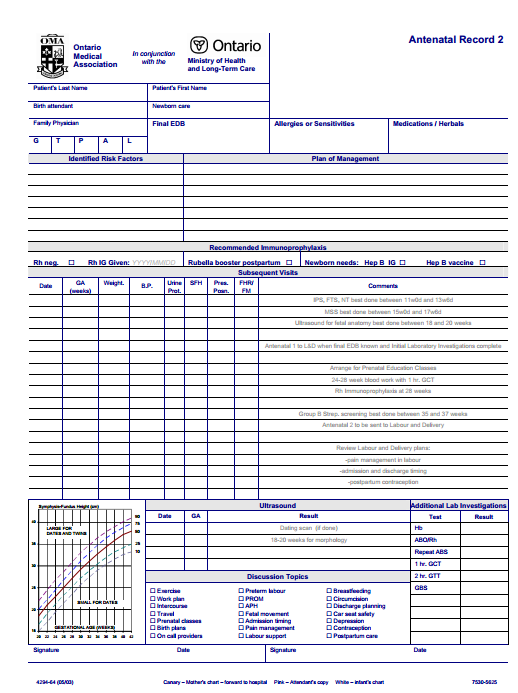 Ontario Antenatal Records
“A Guide to the revised 2005 Ontario Antenatal Records” - Ontario Medical Association
Provides an overview of what each section/question is intended to capture
http://ocfp.on.ca/docs/default-source/cme/new-antenatal-record-and-guidef9a835f1b72c.pdf?sfvrsn=0 

Of interest, a new revision is possibly in the works. Primary care providers were asked for feedback in early 2014 regarding changes they would like to see to the records.
[Speaker Notes: I want to touch on a few areas on the records that could use clarification, and additional questions that are valuable for you as primary care provider

Revisions: No date set for new revision – likely years ]
Allergies & Medications
Allergies
Include allergies to medications, food and products
Specifically important to note allergies to shellfish, latex, and kiwi/strawberries
Document reaction if it includes:
Hives, angioedema, itching/rash, shortness of breath, abdominal pain, diarrhea, vomiting
Medications – when it doubt, call Motherisk!
Health care providers or women can call to inquire about the safety or risk of medications (both OTC and prescription), chemical exposures, herbs, & foods
http://www.motherisk.org/women/index.jsp 
(416) 813 - 6780
Estimated Date of Delivery (EDD)
This is one of the most critical parts of early prenatal care
“Determining length of gestation and accurate estimated date of birth can have profound personal, social and medical implications”
Association of Ontario Midwives Guideline #10 – Management of the Uncomplicated Pregnancy Beyond 41+0 weeks’ Gestation (2010)
Assumption is that human gestation is 40+0 weeks (280 days)
Three methods for establishing an accurate EDD:
Last Menstrual Period (LMP)
Conception
Early Ultrasound
Calculating an EDD - LMP
Either Naegle’s rule (add 7 days, subtract 3 months) or electronic calculator
Both methods assume 28 day menstrual cycle
Do not use OB wheel to establish due date
Errors by up to 5 days due to the size of wheel and loosening of the central mounting over time
Adjust date depending on the woman’s length of cycle
If menstrual cycle 30 days, add 2 days to EDD.  If 26 days, subtract 2 days
Considered accurate if…
The woman accurately recalls first day of LMP (or has it recorded)
Her cycles were regular (less than 4 days variation month to month)
Her cycles were between 26-36 days in length
She was not on any hormonal birth control for the three months prior to conception
[Speaker Notes: It is fine to use a wheel once the EDD has been established to “ballpark” gestational age at appointments]
Calculating an EDD - Conception
Conception date
May know based on basal body temperature, IVF pregnancy, or purely logistics
Add 266 days to date of conception for accurate EDD.
Instead of doing the math, use one of the above methods with the conception date, and subtract 14 days
Calculating an EDD – Ultrasound
Contradictory guidelines:
SOGC Guideline # 135 “The Use of First Trimester Ultrasound” (2003): 
Ultrasound should not be used to date a pregnancy if the LMP is normal and reliable
Dating ultrasound should be performed between 8-12 weeks gestation for accuracy
SOGC Guideline # 214 “Management of Pregnancy at 41+0 to 42+0 Weeks” (2008):
First trimester crown rump length (CRL) is the gold standard for dating a pregnancy
Ultrasound should be performed between 11-14 weeks gestation to coincide with IPS testing
[Speaker Notes: Of the many interesting idiosyncrasies in recommendations…]
Calculating an EDD – Ultrasound
Notes of interest:
Ultrasounds which provide a gestational sac size but not a CRL are not considered accurate
If multiple 1st trimester ultrasounds, first scan with a CRL is considered most accurate
Some debate as to if ultrasound between 12-14 weeks are actually “first trimester” ultrasounds
Some community ultrasound clinics provide the CRL and then give you an EDD that does not correspond with the CRL.   
We try to double check all CRL measurements on a reliable calculator to establish a final EDD.
http://www.perinatology.com/calculators/Crown%20Rump%20and%20Nuchal%20Translucency.htm
Calculating an EDD – My Practice
Use LMP if it is reliable based on the criteria listed above
Recommend an ultrasound scan between 8-12 weeks for dating if the LMP is unreliable
Offer a dating scan to all women in keeping with the 2008 SOGC guideline
Change the EDD if the date on the ultrasound differs from the date from her LMP by more than 5 days
GTPAL
Gravida
Number of pregnancies total
Term Deliveries
Number of pregnancies carried past 37 weeks
Includes living and stillbirths
Preterm Deliveries
Number of pregnancies where birth is between 20-37 weeks gestation
Included living and stillbirths
Abortions
Included spontaneous losses and therapeutic abortions at <20 weeks gestation
Living Children
This is where multiple gestation is obvious.  It is the only category where the number of infants is captured (vs. number of pregnancies)
[Speaker Notes: *This is debated in some circles.  Please ask your consultants how they would classify multiple gestation pregnancies.]
Obstetrical History
The records have spaces for the year of birth, baby’s sex, gestational age, birth weight, length of labour, place of birth and type of delivery

Under comments, helpful to include the following:
Complications of pregnancy (HTN, GDM)
Complications of birth (shoulder dystocia, PPH, episiotomy, degree of vaginal tear)
Complications with baby (admission to SCN/NICU, resuscitation, jaundice requiring phototherapy, slow weight gain)
Complications with mom postpartum (late PPH, dehiscence of stitches, breastfeeding troubles, PPD)
Medical History
#3 – Smoker:  include if smoker or resides with a smoker
#6 – Dietary Restrictions:  helpful to discuss with women what they should not eat in pregnancy (due to concerns regarding listeria)
Deli meat – have sliced at a reputable deli, consume within 4 days
Cheeses, dairy, honey and cider – safe to consume if pasteurized
Sushi – buy at places where fish is flash frozen prior to preparation.
Dense fish (shark, salmon, tuna) – no more than once a month due to mercury
Canned tuna, shellfish – no more than twice a week
Avoid alfalfa sprouts, raw or undercooked meat, raw eggs, and meat spreads/pates
May be a good time to discuss Toxoplasmosis also…
Do not change cat litter, wear gloves when gardening, wash all vegetables prior to consuming.
[Speaker Notes: Most of the questions addressed in the OMA guideline
You have a huge advantage here as you know the family prior to pregnancy.  However, pregnancy is a great opportunity to discuss topics that may not have come up previously. 

Re. cheeses - Almost everything sold in Ontario grocery stores is.]
Medical History
#18 – Anesthesia Complications: include family history of complications 
Fever, inability to wake, vomiting, lack of effectiveness
# 21 – Other: musculoskeletal problems (eg. Scoliosis)
#24 – Psychiatric history:  include history of eating disorders
# 31-37 – Psychosocial questions
Important to ask about history of rape or assault
History of sexual abuse, assault or rape can significantly affect women during pregnancy and birth.
Excellent resources are available, including counseling if indicated
E.g. “When Survivors Give Birth” by Penny Simkin  
Should ask EVERY woman about domestic violence
25% of Canadian women have experienced physical violence from an intimate partner
21% of women abused by a partner were assaulted while pregnant
43% of these women experienced their first episode of assault while pregnant 
Severity and frequency of abuse often increases postpartum
Cervical Cytology (Pap Testing)
If the woman is low risk, and normal cytology previously, not recommended to do a pap test in pregnancy or postpartum unless it has been 3 years since her previous test
The absence of T-zone cells is not an indication to do a pap test sooner than 3 years
Ontario Cervical Screening Cytology Guidelines Summary, May 2012

No evidence to link pap testing with miscarriage.  However, due to the friability of the cervix, many women do have some spotting and subsequent psychological stress
Initial Blood work
Recommended blood work includes:
CBC 
Type and Screen
Public Health Tests
Rubella Immunity, Hepatitis B surface antigen, HIV and VDRL
Optional blood work:
TSH – should be routinely checked 
Especially important if woman has strong family or personal history of thyroid problems.
Random Glucose – no longer recommended 
GDM testing may be indicated – see later discussion
Ferritin 
Used by some practitioners to identify women with anemia
Parvovirus
Immune status may be helpful to have on file if the woman works with or has young children
Genetic Testing
Integrated Prenatal Screening (IPS) = most accurate
Ultrasound for nuchal translucency and blood work at 11-14 weeks gestation, repeat blood work at 15-19 weeks gestation
First Trimester Screen (FTS)
Ultrasound for nuchal translucency and blood work at 11-14 weeks gestation
Serum Integrated Prenatal Screen (SIPS)
Blood work at 11-14 weeks and again at 15-19 weeks
Maternal Serum Screen (MSS)
Blood work at 15-20 weeks gestation
Maternal Screen Alpha-Fetoprotein (AFP) only
Blood work at 15-20 weeks gestation
Genetic Testing
Purpose: to provide women with their risk of having a baby with Down Syndrome, Trisomy 18, or an Open Neural Tube Defect (NTD)
Screening tool only – diagnostic testing required to confirm results
For Down Syndrome and Trisomy 18, diagnostic testing is an amniocentesis
Risk of miscarriage associated with amniocentesis is approximately 1/200
For Open NTD, diagnostic testing is usually a tertiary care ultrasound of the spine
The most accurate of tests (IPS) detects about 85-90% of babies with Down Syndrome (and misses 10-15%) 
There is also a 2-4% false positive rate
Initial Visit – Discussion Topics
Nausea & Vomiting
Many good non-prescription management options
Small frequent meals
Do not consume large amounts of fluid at one time
Anti-nausea bands for pressure points on wrists
Ginger!  Tea, ginger ale, capsules, lozenges 
Acupuncture
Gravol is considered safe
Diclectin
Prescription medication 
Pregnancy class A
Up to 6 tablets/day are considered safe
Subsequent prenatal visits
Recommended visit schedule:
Every 4 weeks from 8-28 weeks gestation
At each appointment, should document:
Maternal weight
Urine dipstick – Protein only
Glycosuria is not considered an accurate measurement of sugar metabolism, and is no longer recommended for testing in pregnancy.
Gestational age (using an OB wheel is fine)
Blood pressure
Fundal height (after 20 weeks gestation)
Useful to plot on chart in lower left corner of AN 2 for normal reference range
Fetal heart beat (after 12 weeks gestation)
110-160 bpm considered normal, though typical to see 160-170 in first trimester.
Fetal movement (after 18-20 weeks gestation)
Fetal position (after 24-28 weeks gestation)
[Speaker Notes: After 28 weeks, visits are every 2 weeks from 28-36 weeks gestation, and weekly after 36 weeks

Urine dipsticks - However, many dipsticks still have protein and glucose]
Second Visit – Clinical Testing
Sexually Transmitted Infections - Urine testing
Sensitivity and specificity are closely comparable between urine and cervical testing.
http://www.lifelabs.com/files/InsideDiagnostics/InsideDX_March2011-FINAL.pdf 
Mid-Stream Urine (MSU)
Recommended that women perform a MSU in the second trimester (usually around 15-18 weeks) to check for asymptomatic urinary tract infections (UTI)
Should be done each trimester for women with a strong history of UTI, or if women are symptomatic,
If the woman has a history of preterm labour, MSU and vaginal swabs for bacterial vaginosis should be done every trimester
[Speaker Notes: With the decrease in number of indicated pap smears, it has become standard to test the urine for Chlamydia and Gonorrhea]
Second Visit – Discussion Topics
Weight Gain in pregnancy
Current guidelines based on a woman’s pre-pregnancy BMI
Underweight (BMI <18.5 ) = 28-40 lbs
Normal weight (BMI 18.5-25) = 25-35 lbs
Overweight (BMI 25-30) = 15-25 lbs
Obese (BMI >30) = 11-20 lbs
		(Institute of Medicine & National Research Counsel guideline, 2009)
Diet, Exercise, Prenatal Education
Healthy Babies Healthy Children Screen
Requested by the public health unit to be completed on every pregnant woman at first prenatal appointment and again after the birth
Optional – women must consent
[Speaker Notes: the reality that weight gain is very sensitive for most women, and that there is NO evidence to support dieting or restrictive eating.  Instead, it should be a platform for discussing diet, exercise and lifestyle changes.]
18-20 weeks – Clinical Testing
Anatomy ultrasound
Ultrasound should only be used when medical benefits outweigh any theoretical or potential risk
Should not be done for non-medical reason (e.g sex determination)
Exposure should be as low as reasonably achievable (2D)
“No proven adverse biological effects associated with diagnostic ultrasound…(however) one must be cognizant of the potential for a yet unidentified risk”
SOGC Guideline # 160“Obstetric Ultrasound Biological Effects and Safety” (2005)

Should discuss with women that the purpose of the ultrasound is a genetic screen: to check for abnormalities in the baby and/or placenta

If EDD established by LMP or conception date, and EDD from this ultrasound differs by more than 10 days, should change EDD.
Abnormal Ultrasound Results
“Clinical Significance and Genetic Counseling for Common Ultrasound Findings” – National Society of Genetic Counselors Prenatal Special Interest Group (2009)
http://nsgc.org/p/cm/ld/fid=232
13 pages of reproducible handouts 
Information and recommended follow up for: 
Hyperechoic Bowel, Choroid Plexus Cyst, Club Foot, Intracardiac Echogenic Focus, Soft Markers for Down Syndrome, Shortened Long Bones, Increased Nuchal Translucency, Single Umbilical Artery, Cleft Lip and/or Palate, Hydronepherosis, Mild Ventriculomegaly, Cystic Hygroma

Also SOGC Guideline # 162 “Fetal Soft Markers in Obstetric Ultrasound” (2005)
[Speaker Notes: SOGC (2005): Less useful regarding information to provide to women and recommended follow up]
Placenta Previa
Low lying placenta  = within 20 mm of the cervical os
Almost always moves away by term
Placenta Previa = placenta overlaps cervical os
Overlap of more than 15 mm associated with increased likelihood of placenta previa at term
Should arrange for follow up ultrasound for placental position at 28-30 weeks gestation
May wish to request transvaginal ultrasound for distance to cervical os if low-lying. Contraindicated if complete previa
No evidence to support decreased lifting, discontinued intercourse, or bed rest
Advise woman to present to nearest obstetrical unit with any copious vaginal bleeding (more than spotting)
SOGC Guideline #189 “Diagnosis and Management of Placenta Previa”
18-20 weeks – Discussion topic
Preterm Labour (PTL)
Signs and symptoms include dull backache, rhythmic cramping or contractions (<10 minutes apart), vaginal bleeding or rupture of membranes
Should present to nearest obstetrical unit for assessment
Fetal fibronectin (fFN) – 
Can be done between 24-34 weeks gestation
Accurately identifies women not in PTL.  Less accurate at correctly identifying those in PTL
If fFN positive, women often admitted to tertiary care unit for observation (unless delivery imminent)
[Speaker Notes: Admission depends on gestational age.  If over the age of viability (24 weeks), often steroids are administered to mature the fetal lungs, and tocolytic therapy may be initiated to slow/stop labour if possible.]
24-28 weeks – Clinical Testing
Glucose Testing 
No universally guidelines
SOGC
3 options: screen everyone, screen no-one, or screen based on risk factors
SOGC Guideline # 121 “Screening for Gestational Diabetes” (2002)
Canadian Diabetes Association 
All pregnant women should screen.
CDA Clinical Practice Guideline “Diabetes and Pregnancy” (2013)
Risk factors include:  
Age >25 (CDA = age>35)
Racial group prone to GDM (e.g. Indigenous)
Pre-pregnancy BMI >27 (CDA = BMI >30)
Personal history of GDM
Family history of diabetes (first degree relative) 
Previous infant >9 lbs
Previous unexplained stillbirth
24-28 weeks – Clinical Testing
Oral Glucose Challenge Test (OGCT)
Screening test
Performed at 24-28 weeks gestation
50 gram sugar drink, followed by a blood draw 1 hour later
Normal results <7.8 mmol/L
If 7.8-10.2 mmol/L, recommend OGTT
If >10.3 mmol/L, diagnostic of GDM

Oral Glucose Tolerance Test (OGTT)
Diagnostic test
Requires woman to fast for 12 hours prior to drink
Blood draw at baseline, 1 hour and 2 hours
If 1/3 results elevated, diagnosis is “Glucose intolerance”
Nutritional counselling recommended, as well as daily blood sugar monitoring 
If 2/3 or 3/3 results elevated, a referral should be made to your consultant Obstetrician
24-28 weeks – Clinical Testing
If women at particularly high risk of GDM, should offer testing at booking visit and repeat at 24 weeks
“High risk” not well defined
Can do early testing via OGCT or OGTT (evidence to support both)
Women with GDM in pregnancy should be tested again at 6 weeks postpartum with an OGCT
Reported benefits of Glucose testing: 
Reduction in perinatal mortality, identification of women at risk for future Type II diabetes, and opportunity for lifestyle change and education 
Most women who are diagnosed with GDM will be induced around 39 weeks to decrease the chance of stillbirth 
Some controversy around glucose testing in pregnancy
OCGT has a 16% false positive rate, and 1-3% false negative
Dependent on cut-off values used, which there is no universal support for
Lack of quality research to support the claim that diagnosis of GDM reduces perinatal mortality
Some women develop GDM later in pregnancy (>30 weeks), which the 24-28 week test misses completely
[Speaker Notes: “High risk” not well defined.  We use women with multiple risk factors, previous GDM or previous stillbirth as our guide.]
24-28 weeks – Clinical Testing
Additional blood work
CBC & Ferritin
Identify women who are anemic,  recommend supplementation 
Rubella
If initial blood work showed the woman was Rubella indeterminate, often a repeat Rubella titer at this time will show immunity
Type and Screen (done at 28 weeks)
If your patient is Rh Negative, she may require WinRho
Most hospitals require a repeat type and screen, and repeat antibodies to be done prior to WinRho administration
It is important to tell women that WinRho is a blood product
Some women may have religious objections to receiving this
Women may choose to have their partner’s blood tested if they are confident of paternity
If the father is Rh negative also, the baby will be Rh negative and WinRho is unnecessary
24-28 weeks - Discussions
Fetal movement
Baby should move daily and regularly
If the woman is concerned, she should drink something sweet and cold, lie down and count movements  
Should feel ≥6 in a 2 hour period
Seek immediate assessment if baby does not move accordingly

Hypertension
Signs/Symptoms include severe frontal/ocular headache, non-temporary vision changes (blurry, spots, sparkles), right epigastric pain
Women experiencing these symptoms should have their blood pressure assessed by a health care provider
More common for women having their first baby, or first baby with a new partner, and women who have previously had trouble with hypertension
24-28 weeks
Arrange follow up ultrasound as indicated

May want to discuss topics like breastfeeding and infant care, since you won’t see them again until postpartum

Arrange consultation with local specialist as per your protocol!
Postpartum Newborn Care
Circumcision is no longer recommended by the Canadian Pediatric Society, and has been delisted from OHIP
Excellent resource on youtube.com called “Circumcision: The Whole Story”.  Produced by the Barrie Midwives
Discusses historical reasons for circumcision, statistics, debunking of myths, and the impact of circumcision on the infant and adult penis

Breastfed infants should gain minimum of 5 oz/week, and ideally gain 1 oz/day
World Health Organization Child Growth Standards
Breastfed baby growth charts show that babies who are exclusively breastfed for at least 4 months follow a different trajectory than those formula fed
Endorsed by the Canadian Pediatric Society
http://www.dietitians.ca/Secondary-Pages/Public/WHO-Growth-Charts.aspx
Postpartum Maternal Care - Physical
Normal bleeding: 
Heavy period bleeding for 24 hours 
Moderate bleeding for 7-10 days
Taper to light bleeding at 1-2 weeks
Decrease to spotting or coloured discharge   
Most women are done bleeding by 4 weeks
May consider ordering an uterine ultrasound for retained products of conception if bleeding more than spotting at 4-6 weeks postpartum

Bladder control
It is NOT normal to have lowered bladder control after having a baby!
Encourage women to seek help if it is ongoing after 6 weeks
Postpartum Maternal Care - Mood
Approximately 80% of women experience postpartum adjustment
Feeling “overwhelmed” 
Typically resolves without intervention by 4 weeks postpartum

12-16% of women experience postpartum depression
Risk factors include personal history of depression, strong family history of depression, additional stressors in life, or if their birth/postpartum goes very differently then they planned
Teen mothers are at highest risk (25%)
Characterized by overwhelming sadness, hopelessness, and despondency.   May also manifest as anxiety, anger or irritability
Edinburgh Postpartum Depression Scale
Concerning results >10
These women often need intervention (e.g. support, counselling, medication)
Canadian Mental Health Association
Questions and Comments?
Thank You!